Дидактическая играУчимся читатьЛитературное чтение1 класс
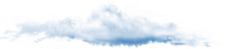 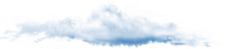 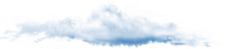 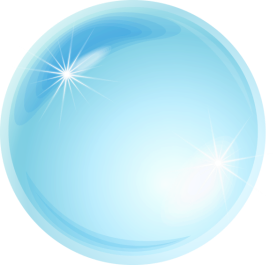 ля-гуш- …
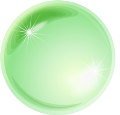 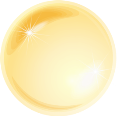 Дорогой друг!
Случилась беда. Мои друзья, катавшиеся 
на карусели, исчезли. Помоги их вернуть. Для этого составь слово из слогов.
яц
вей
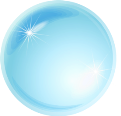 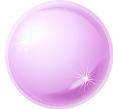 са
ка
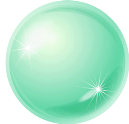 нок
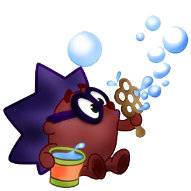 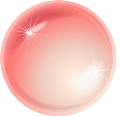 ру
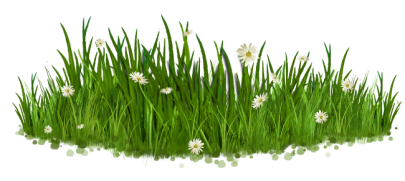 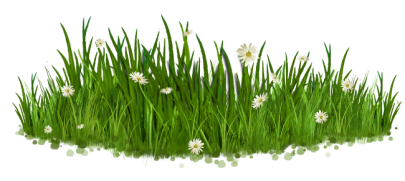 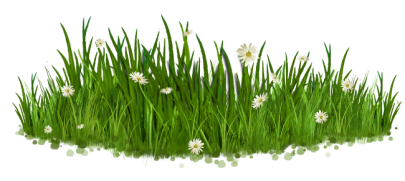 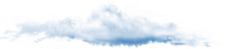 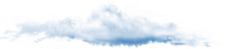 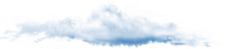 у-тё- …
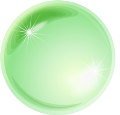 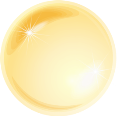 яц
вей
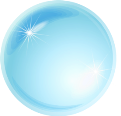 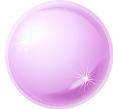 са
ка
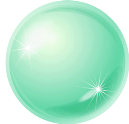 нок
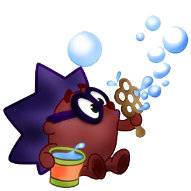 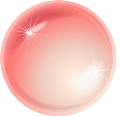 ру
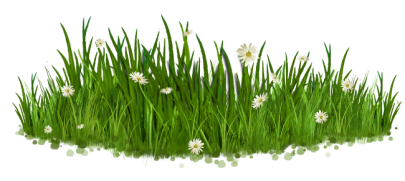 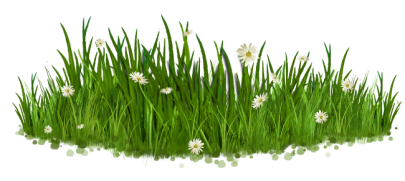 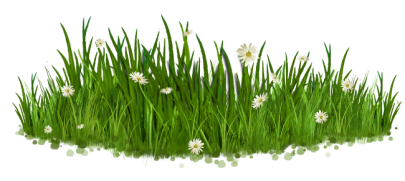 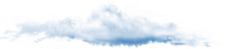 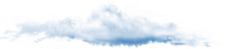 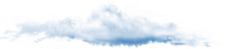 бел- …
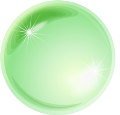 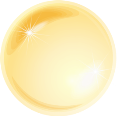 яц
вей
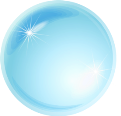 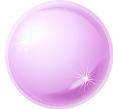 са
ка
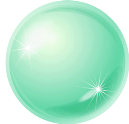 нок
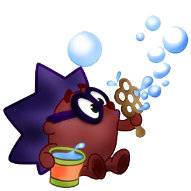 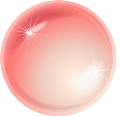 ру
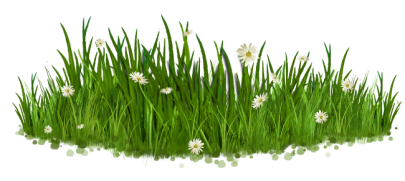 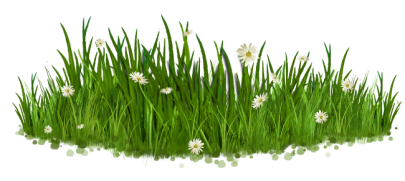 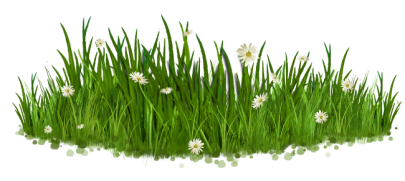 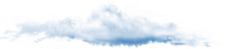 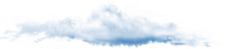 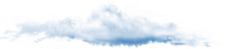 за- …
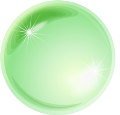 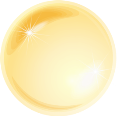 яц
вей
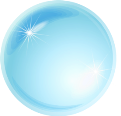 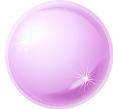 са
ка
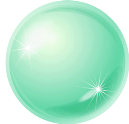 нок
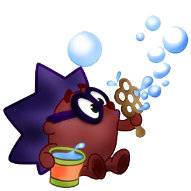 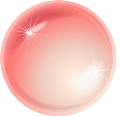 ру
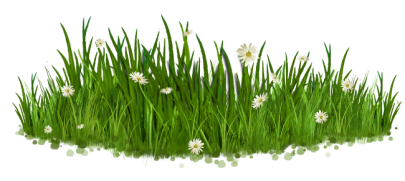 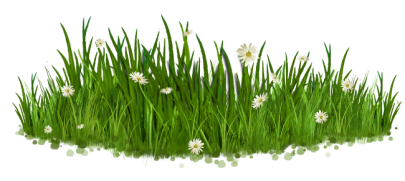 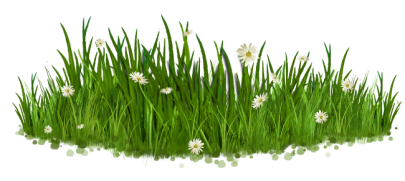 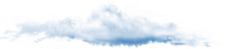 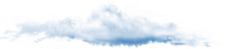 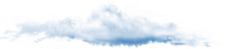 ли- …
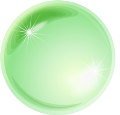 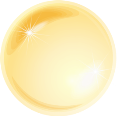 яц
вей
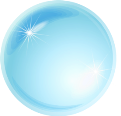 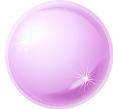 са
ка
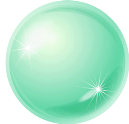 нок
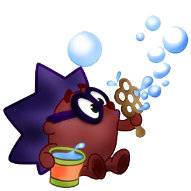 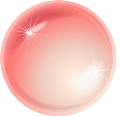 ру
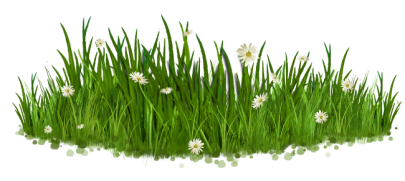 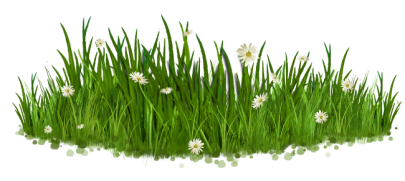 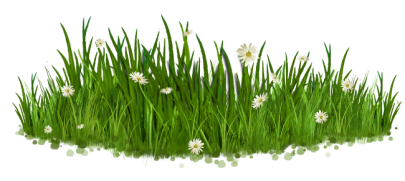 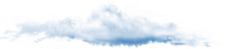 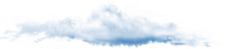 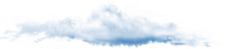 му-ра- …
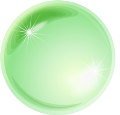 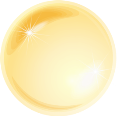 яц
вей
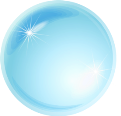 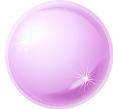 са
ка
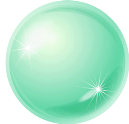 нок
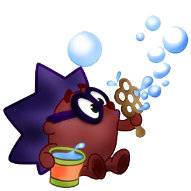 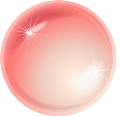 ру
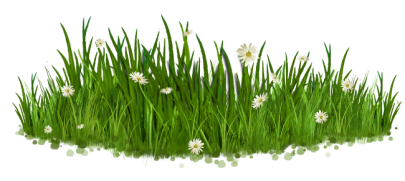 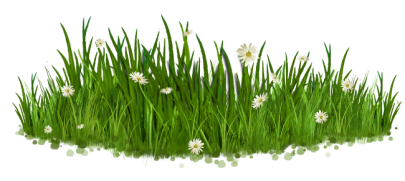 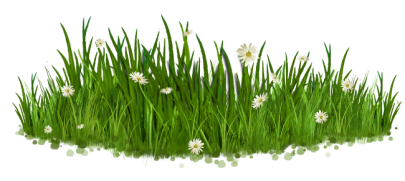 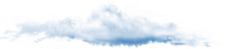 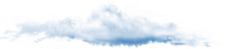 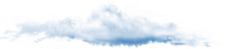 кен-гу- …
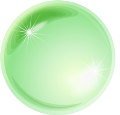 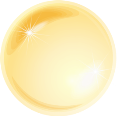 яц
вей
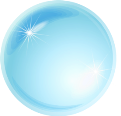 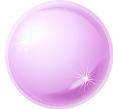 са
ка
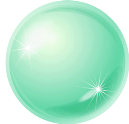 нок
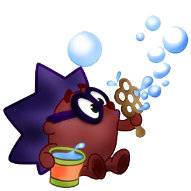 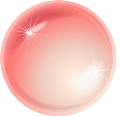 ру
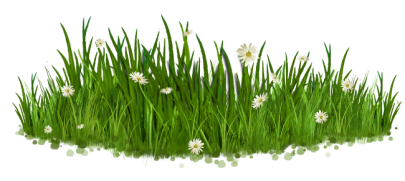 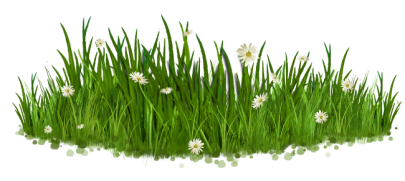 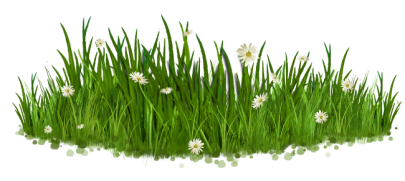 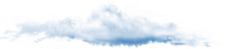 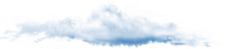 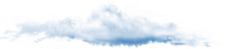 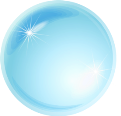 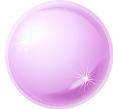 Мо
!
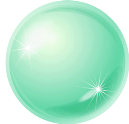 дец
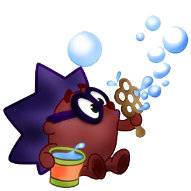 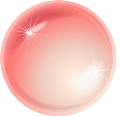 ло
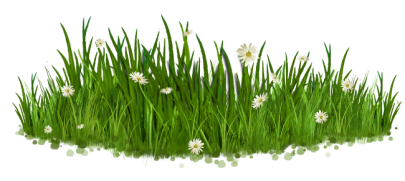 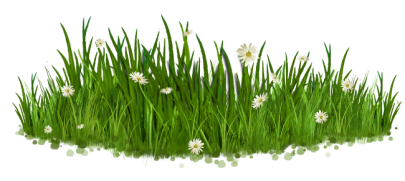 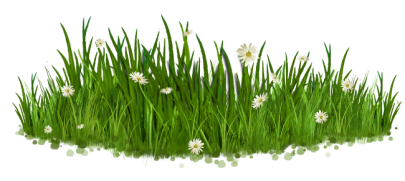 Информационные источники
Карусель
Лиса
Лягушка
Заяц
Утёнок
Муравей
Ёж
Кенгуру
Белка
Трава
Облака
Пузыри
Шаблон пазлов авторский
Работа выполнена в рамках мастер-класса 
"Создание анимированных пазлов«
на портале «Школьный урок»